老  师
热忱欢迎指导！
2016年3月
“老 三 篇”
《为人民服务》
《愚公移山》
《纪念白求恩》
↓
↓
【记叙】
人物事迹
精神品质
【议论】
＿
﹏
深刻的思想
伟大的情怀
深刻的思想：怎样议论？（1）
1、这是国际主义的精神，这是共产主义的精神。
鲜明科学的
观点（论点）
2、白求恩同志毫不利己专门利人的精神，表现在他对工作的极端的负责任，对同志对人民的极端的热忱。
3、他以医疗为职业，对技术精益求精。
4、我们大家要学习他毫无自私自利之心的精神。
怎样议论？（2）
赞扬白求恩同志的国际主义精神。
列宁主义是怎样的认识？
理论论据
讲道理
怎样做                   有什么意义
我们又该有怎样的认识？
怎样做                      有什么意义
怎样议论？（2）
赞扬白求恩同志的国际主义精神。
列宁主义是怎样的认识？
理论分析
讲道理
层层深入
怎样做                         有什么意义
我们又该有怎样的认识？
怎样做                         有什么意义
摆事实
反面
正面
对比
不少人和一些人
白求恩
白求恩同志毫不利己专门利人的精神
他以医疗为职业，对技术精益求精。
不负责任，拈轻怕重，喜欢自吹
对工作
极端负责任
冷冷清清，漠不关心，麻木不仁
对人民
极端的热忱
鄙薄技术，不足道，无出路，见异思迁
对技术
精益求精
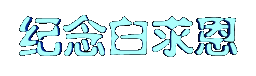 怎样议论？（4）
我们大家要学习他毫无自私自利之心的精神。
一个人能力有大小，但只要有这点精神，就是一个高尚的人（指人格），一个纯粹的人（指品质），一个有道德的人（指修养），一个脱离了低级趣味的人（指志趣），一个有益于人民的人（指人生意义）。
发出号召
阐明意义
排比：精神层层铺开，议论富有气势
怎样议论？（小结）
展开议论
(进行论证）
揭示精神
（提出论点）
中心论点：要学习这种精神
发出号召

阐明意义

总结全文
讲道理，层层分析
1、这是国际主义的精神，这是共产主义的精神。
2、白求恩同志毫不利己专门利人的精神
3、他对技术精益求精。
摆事实
正反对比论证    （白求恩与
   不少的人）
表达方式以议论为主就是议论文
伟大的胸怀：怎样记叙（1）
白求恩同志是加拿大共产党员，五十多岁了，为了帮助中国的抗日战争，受加拿大共产党和美国共产党的派遣，不远万里，来到中国。去年春上到延安，后来到五台山工作，不幸以身殉职。
记叙生平事迹
（引出中心论点）
论证国际主义精神
记叙内容有选择：处处围绕论点展开
怎样记叙（2）
从前线回来的人说到白求恩，没有一个不佩服，没有一个不为他的精神所感动。晋察冀边区的军民，凡亲身受过白求恩医生的治疗和亲眼看过白求恩医生的工作的，无不为之感动。
记叙军民反应（事实论据2）
论证毫不利己专门利人的精神
记叙句式有选择：双重否定，突出论点
怎样记叙（3）
我和白求恩同志只见过一面。后来他给我来过许多信。可是因为忙，仅回过他一封信，还不知他收到没有。对于他的死，我是很悲痛的。
回忆交往
（事实论据3）
记叙的用词有选择：片言只语，感人肺腑
记叙必须紧紧围绕议论，为议论服务。
小组讨论：《纪念白求恩》与《最后一课》相比，在记叙上有哪些不同？
《最后一课》
《纪念白求恩》
简洁

处处围绕议论展开

为议论服务
生动传神感人
多种记叙方法描写方法
表现人物性格、品质，表现中心思想
议论文中表达方式（议论和记叙）的
                   运       用
议论为主，记叙为次。
议论要展开：全面、深刻发表观点主张。运用多种论证方法。
记叙是次要的，要简洁。
记叙为议论服务，紧紧围绕论点展开
可以先叙后议，也可先议后叙，亦可夹叙夹议。
议论文（小结）
进行论证
(理论、事实）
提出论点
《陋室铭》                      刘禹锡
《敬业与乐业》               梁启超
《人的高贵在于灵魂》     周国平
《多一些宽容》               郭安凤
作   业：
1、请你辨别一下：国际主义的精神，共产主义的精神，毫不利己专门利人的精神，毫无自私自利之心的精神之间是什么关系？
2、下列句子哪一句好？为什么？
A.这是国际主义的精神，这是共产主义的精神。
B.这是什么精神?这是国际主义的精神，这是共产主义的精神。
A.从前线回来的人说到白求恩，都佩服他，都为他的精神所感动。
B.从前线回来的人说到白求恩，没有一个不佩服他，没有一个不为他的精神所感动。
2016年3月
再   见！